Word Problems
Multiplication arrays
How can we easily solve 6x3?
6x3 is the same as saying:
“6 groups of 3”.
If we make the groups, we can easily find the answer.
Multiplication arrays
Let’s make those groups.
Remember, 6 groups of 3; write them on your whiteboards.
Multiplication arrays
If we rotate the array, is the answer still the same?
Yes!

6 groups of 3 is the same as having 3 groups of 6.
6x3=18
3x6=18
Division arrays
We can use the array to solve division. 

18÷6=
2
5
6
1
3
4
7
10
11
8
9
12
13
15
14
16
17
18
Division arrays
18 divided into 6 groups makes 6 groups of 3.
18÷6=3
Think back to the multiplication sum. Can you see the link?
2
5
6
1
3
4
7
10
11
8
9
12
13
15
14
16
17
18
Division with remainders
Solve 65÷10
Make groups of 10 to start with.
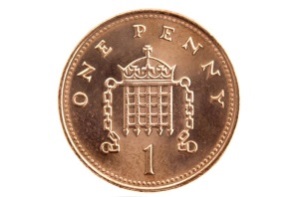 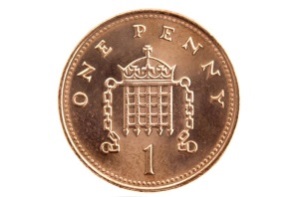 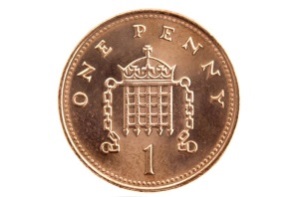 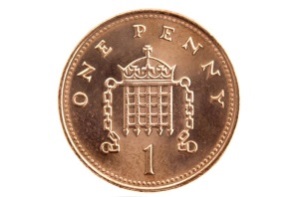 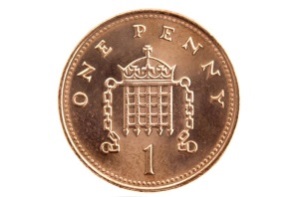 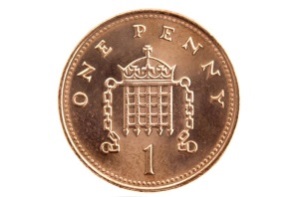 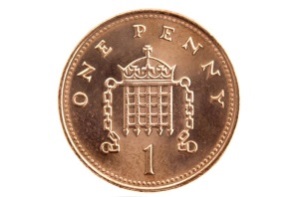 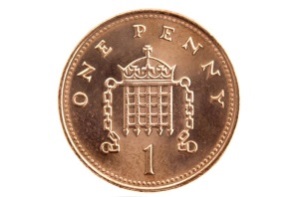 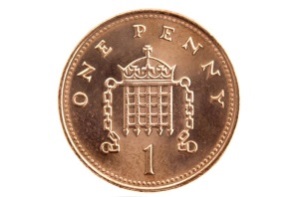 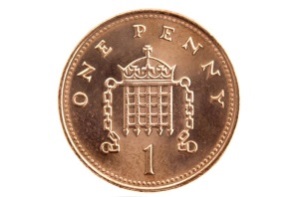 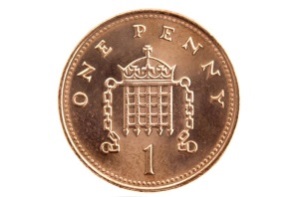 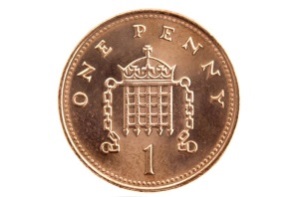 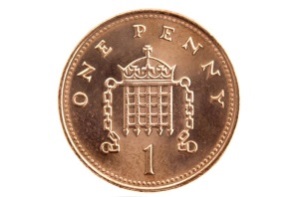 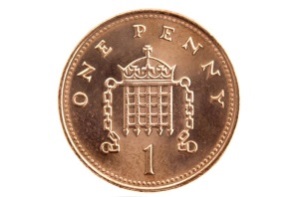 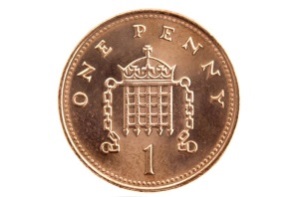 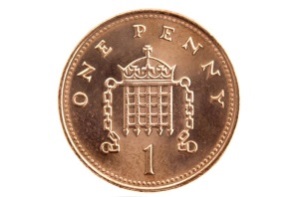 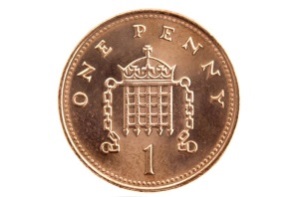 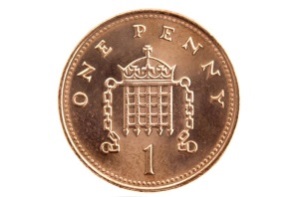 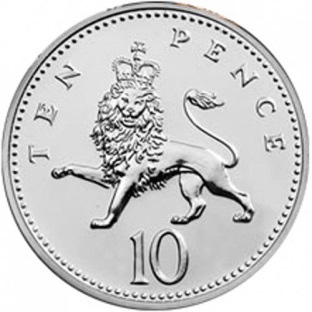 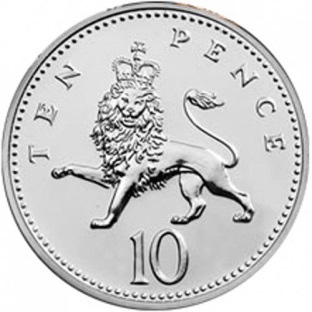 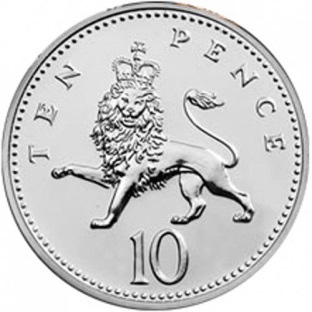 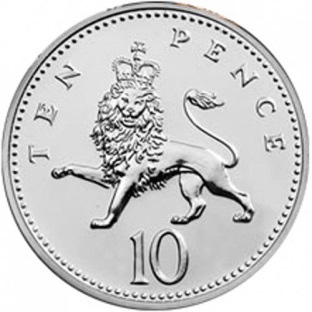 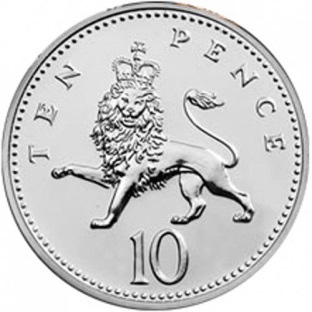 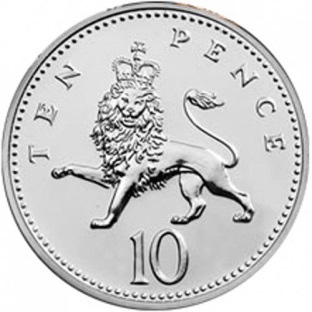 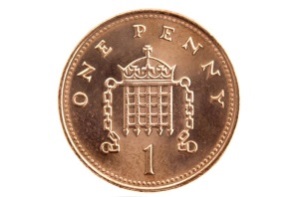 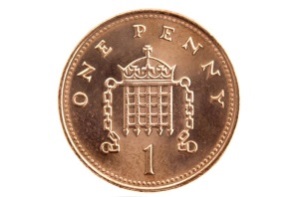 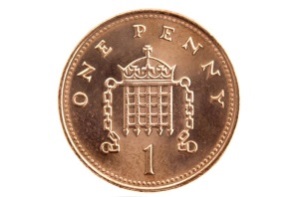 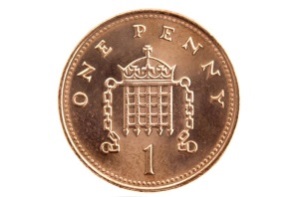 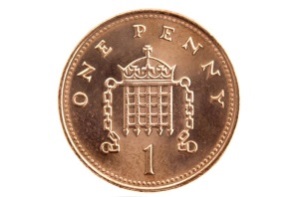 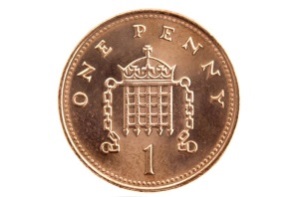 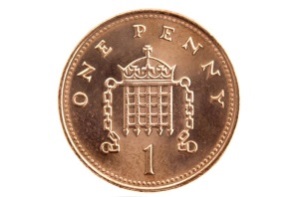 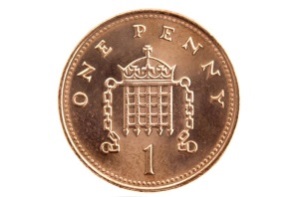 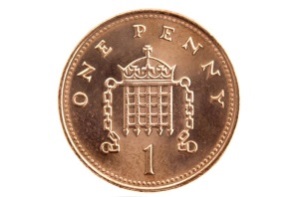 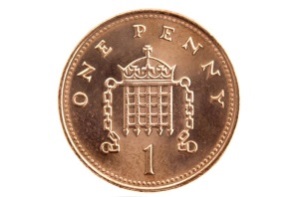 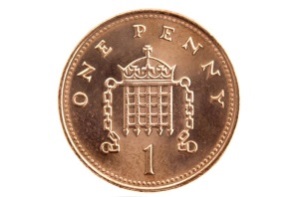 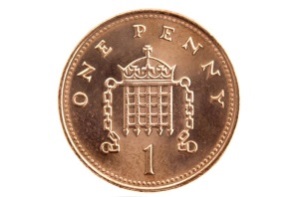 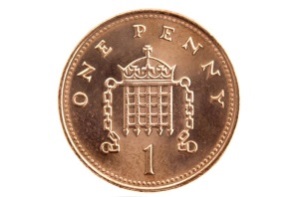 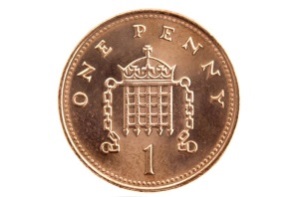 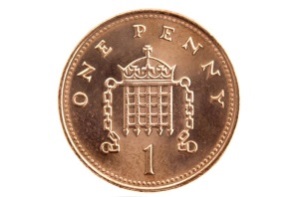 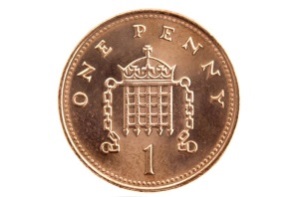 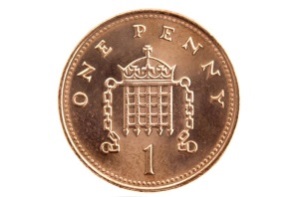 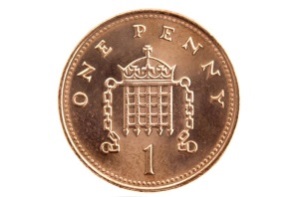 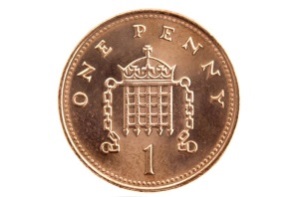 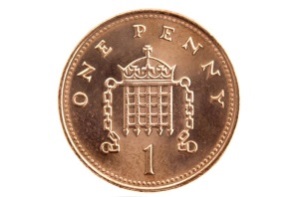 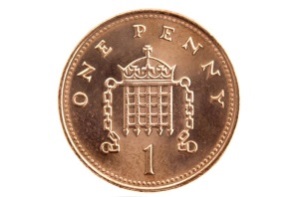 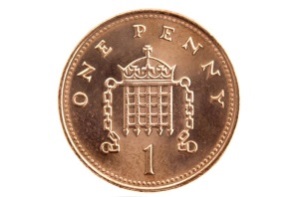 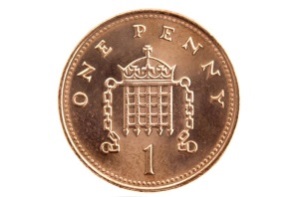 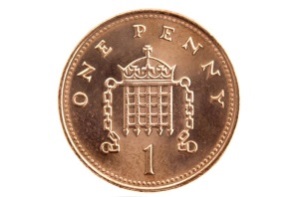 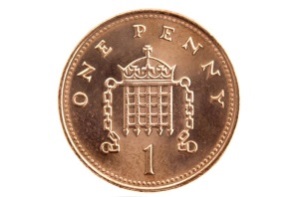 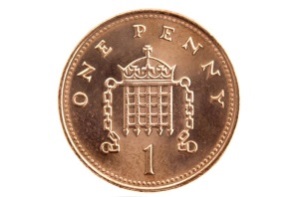 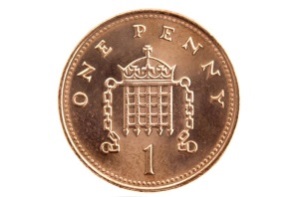 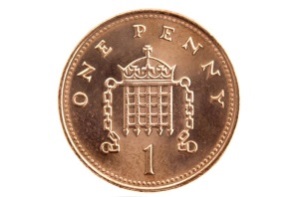 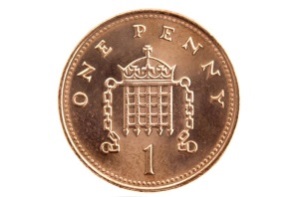 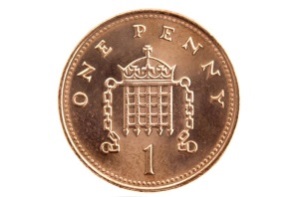 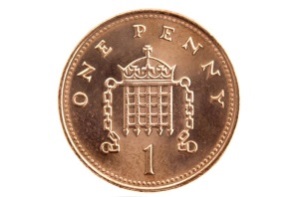 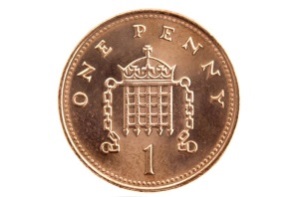 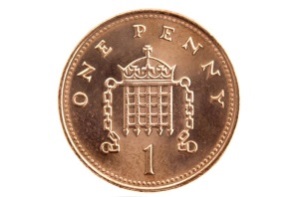 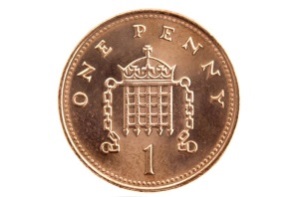 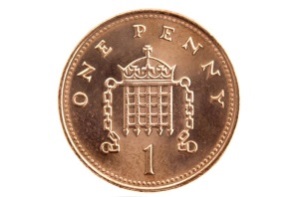 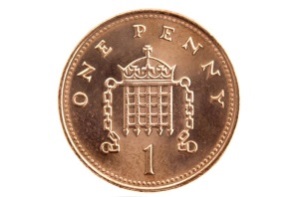 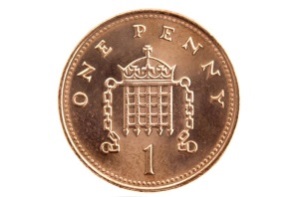 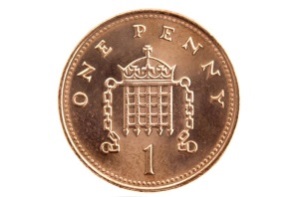 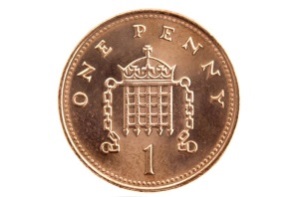 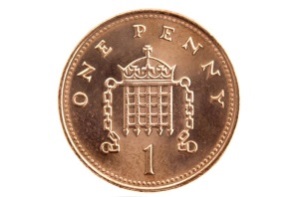 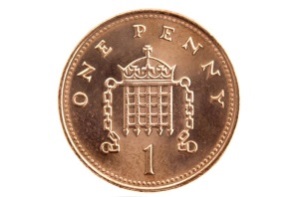 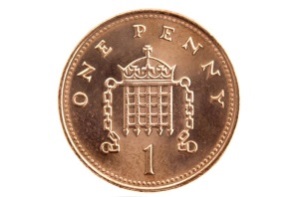 We have 6 groups of 10.
How much is that in total?
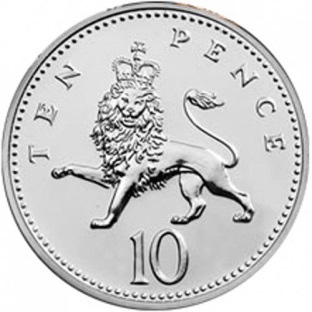 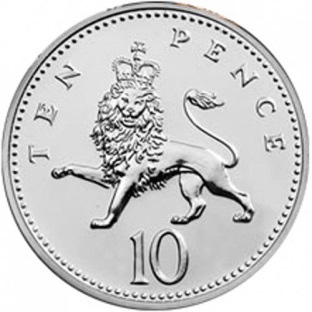 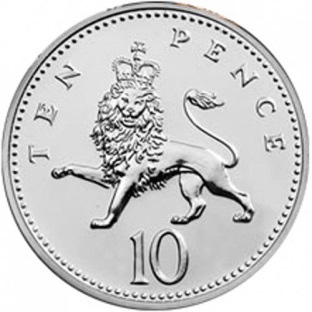 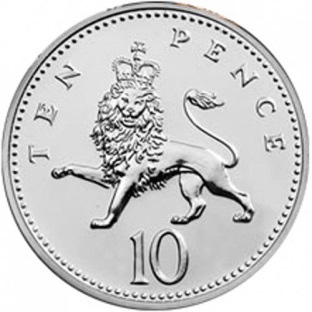 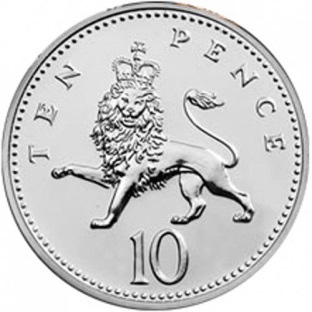 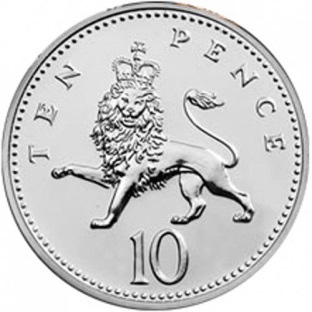 6x10=60
60               65
+5
There are 5 left over
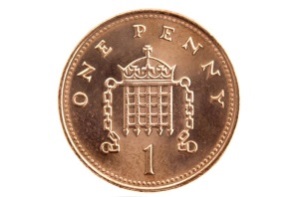 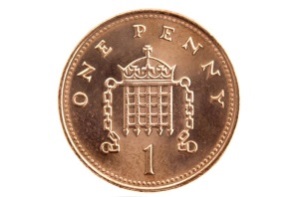 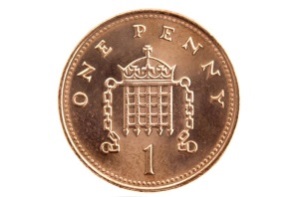 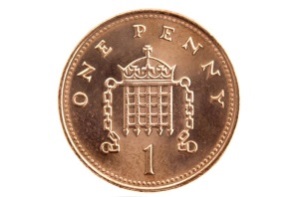 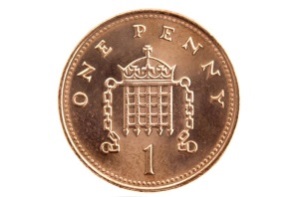 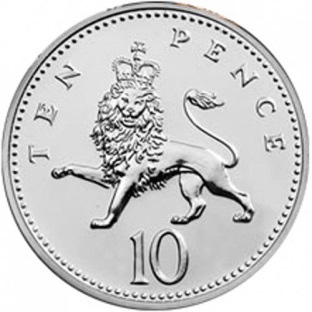 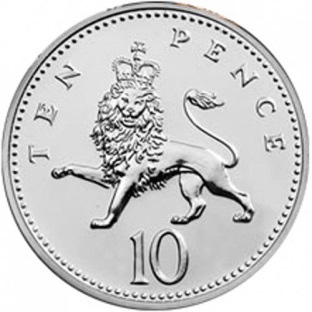 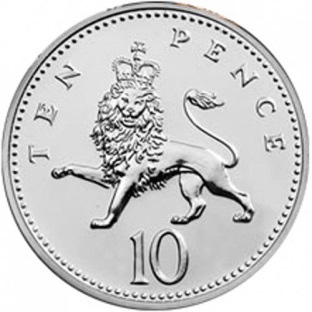 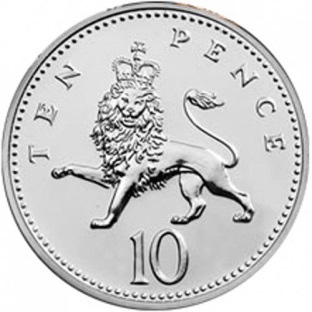 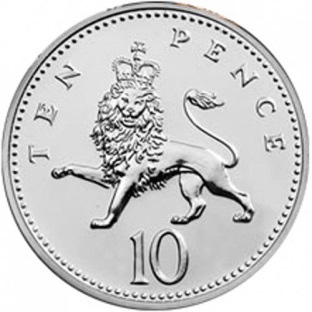 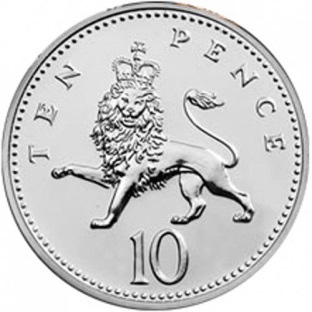 65÷10= 6r5
Word Problems
Read these word problems, what is the sum you need to do?

There are 35 cakes and 7 people at a party. How many cakes can each person eat?

There are 4 year groups in a school. Each year group has 3 teachers. How many teachers altogether?